Trees
Nodes
Is Temp>30?
False
True
Temp<=30°
Temp>30°
Is Temp<0?
True
False
Temp<0°
Temp>=0°
Dies
Dies
Lives
Terminal or Leaf Nodes
Trees
Classification Trees
Predicted outcome is a class (cover type)
Regression Trees
Predicted outcome is a value (percent)
Boosted Trees
Combines classification and regression trees
Random Forests
Combines many trees to improve fit
Classification Trees
Reflectance < 0.1
False
True
Water
Reflectance > 0.9
True
False
Snow or Cloud
Ground
Classification Tree
Water
Ground
Snow or Cloud
0.0
1.0
0.1
0.9
Reflectance
[Speaker Notes: Group activity, draw the tree for this data.]
Regression Trees
Precipitation < 0.5
True
False
Precipitation < 0.1
Precipitation < 0.9
True
False
True
False
Suitability=0.3
Suitability=0.5
Suitability=0.0
Suitability=0.0
Regression Trees
1.0
0.5
Suitability
0.3
0.0
0.0
1.0
0.1
0.5
Precipitation
Trees
Classification and Regression Trees
Predictors can be continuous or categorical
Easy to interpret and understand
Robust
Easy to validate
Statistical methods well understood
Can still make really complex trees that over fit the data!
Regression Trees in GIS
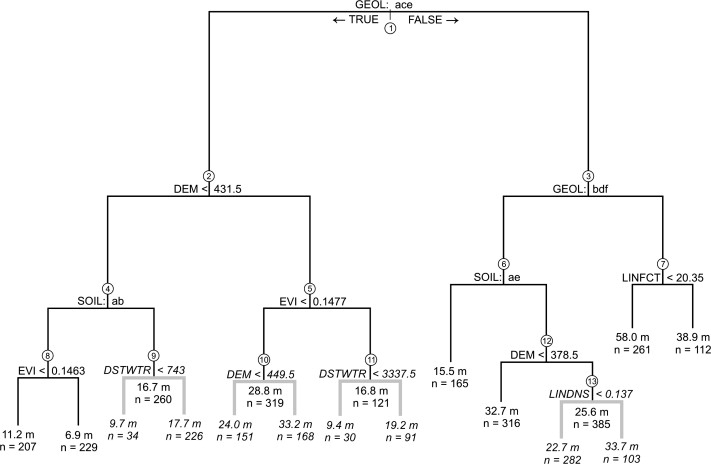 Geospatial and regression tree analysis to map groundwater depth for manual well drilling suitability in the Zinder region of Niger
CA Housing Prices
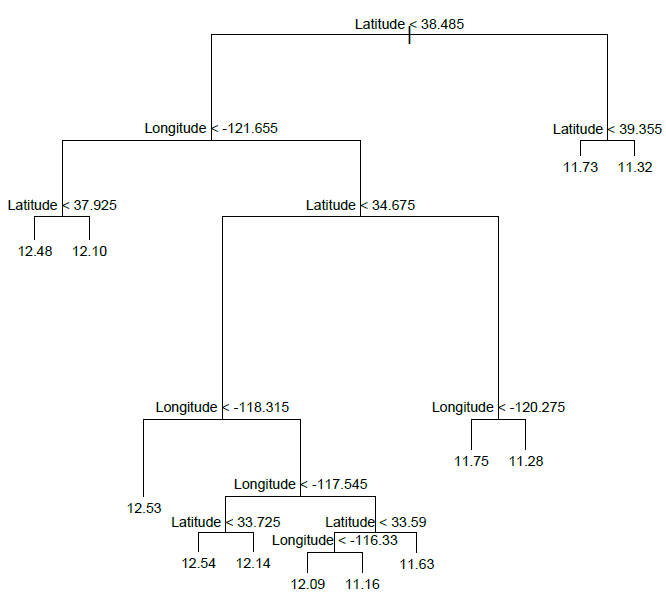 CA Housing Prices
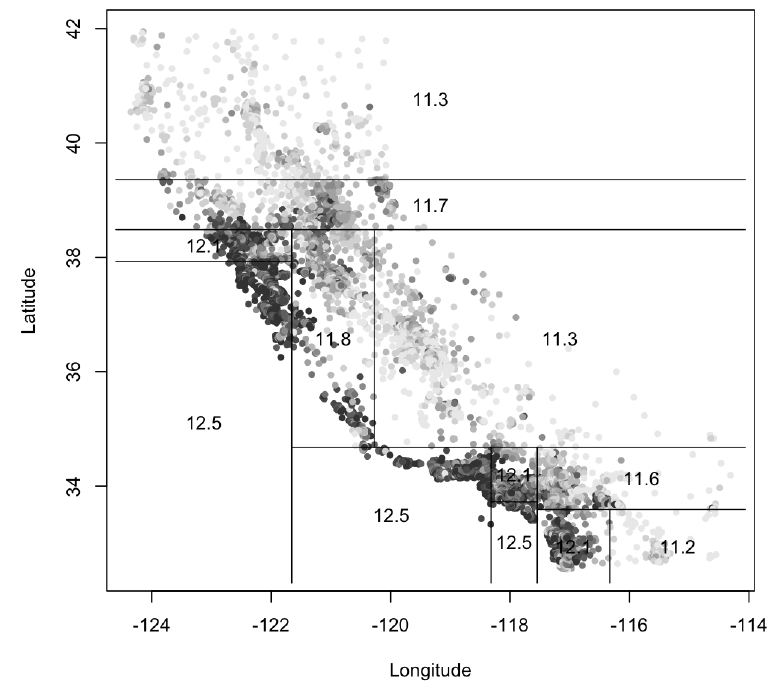 Building Trees
Goals:
Find the tree with the least number of “nodes” (branches) that best represents the phenomenon
Approach:
Minimize the “deviance” that the samples have from the model
R squared
[Speaker Notes: SS residuals = sum of squares of the residuals
SS total = total sum of squares
See: http://en.wikipedia.org/wiki/Coefficient_of_determination
R2 = coefficient of determination]
CART Evaluation
Model is fit to the data using Maximum Likelihood
This is the same as minimizing the deviance of the predicted model values from the sample data
Minimizing the sum of the differences between the predicted and sampled values
You will also see “deviance explained” which is the amount of deviance explained by a model or portion of it
Regression Trees in GIS
Length of branch indicates amount of deviance explained
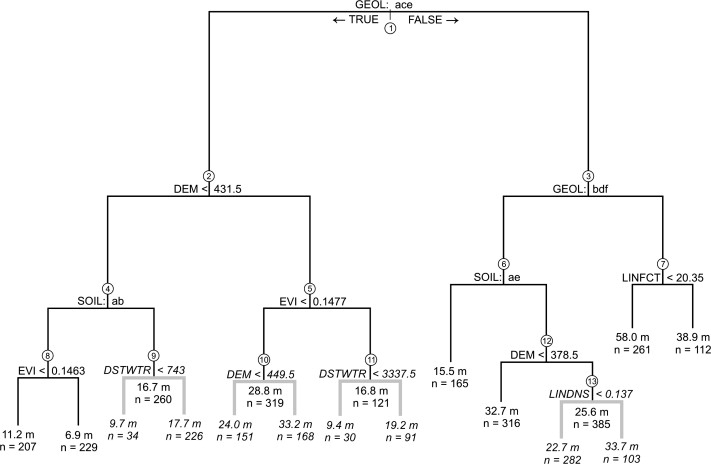 Geospatial and regression tree analysis to map groundwater depth for manual well drilling suitability in the Zinder region of Niger
[Speaker Notes: Length of the]
Regression Trees
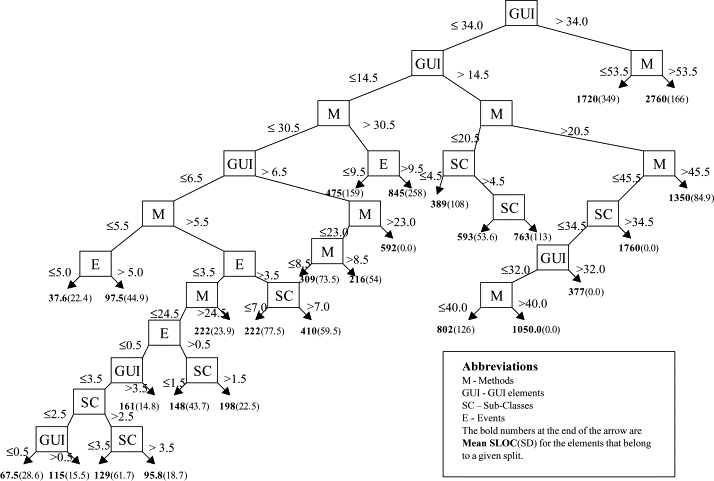 Analysis of Object Oriented Software, Science Direct
Additional Resources
An Introduction to Categorical Data Analysis
By ALAN AGRESTI
Page 85
R Documentation:
http://cran.r-project.org/web/packages/tree/tree.pdf